Manufacturing Processes
Rotational Moulding
Compression Moulding
Turning
Blow Moulding
Die Casting
Injection Moulding
Forging
Vacuum Forming
Press Forming
Extrusion
Laminating
Sand Casting
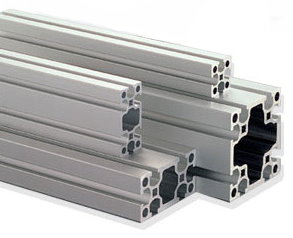 Process

Materials
Extrusion
Metal aluminium, copper brass or ThermoPlastic polythene, PVC
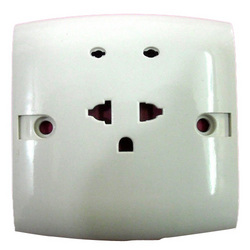 Process

Material
Compression Moulding
Thermosetting Plastic: melamine-formaldehyde
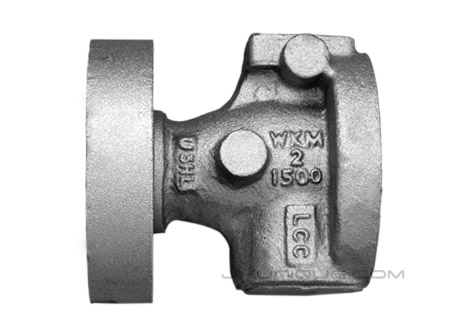 Process

Material
Sand Casting
Metals: Iron, aluminium.
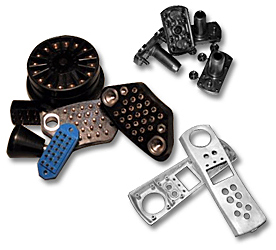 Process

Material
Injection Moulding
Thermoplastics: Polyprpelene, ABS
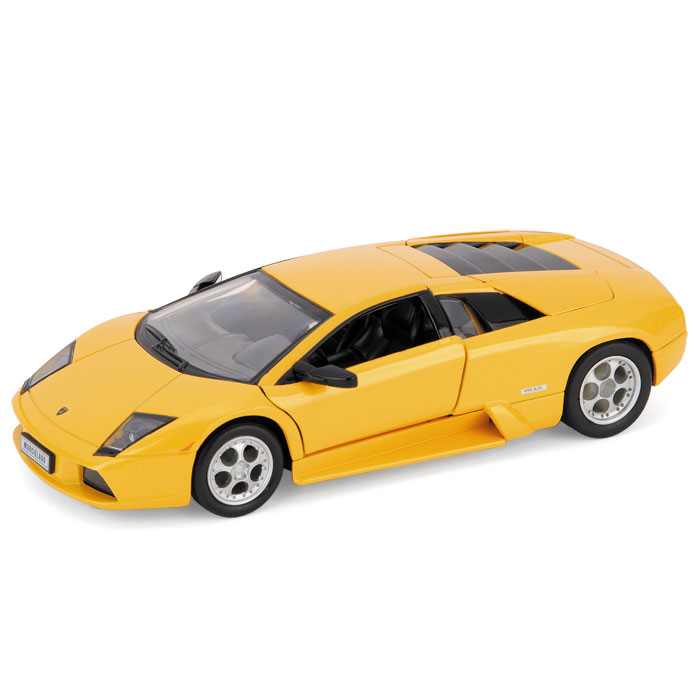 Process

Material
Die Casting
Metals: low melting temperatures, alloys, aluminum, zinc, brass.
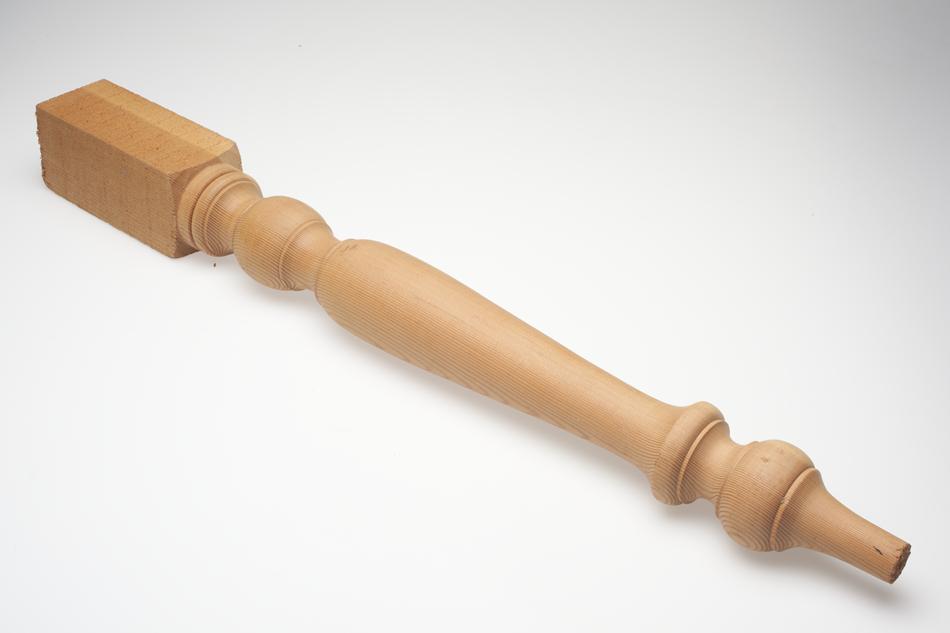 Process

Material
Turning
Wood or Metal
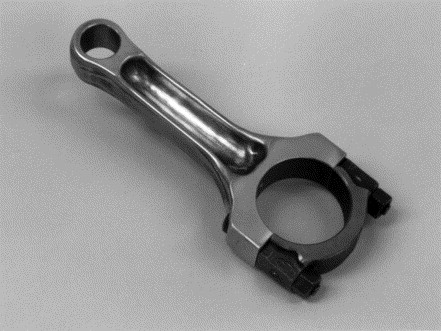 Process

Material
Drop Forging
Metal: Alloy Steels and copper alloys.
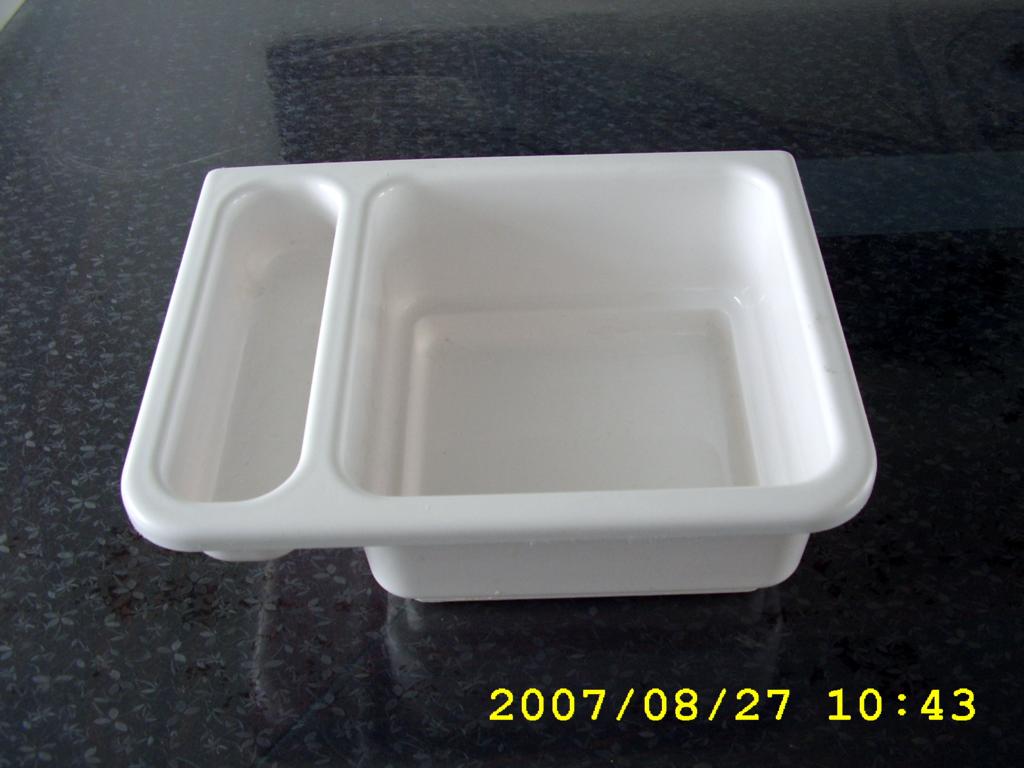 Process

Material
Vacuum Forming
ThermoPlastics: polythene, PVC, ABS, Acrylic
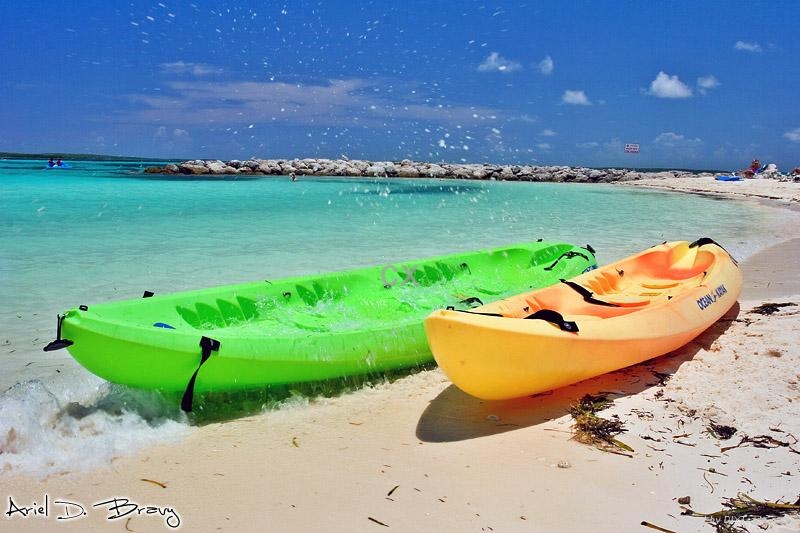 Process

Material
Rotational Moulding
ThermoPlastics: PVC, Polypropylene
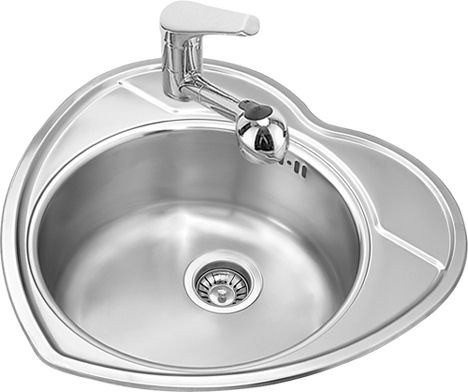 Process

Material
Press Forming
Sheet metal: steels, brass, copper, aluminium